INDIRECT CHOLINOMIMETICS
Department of Pharmacology
Indirect acting cholinomimetic drugs 

What students should know:
 Classification of indirect acting cholinomimetics
 Mechanism of action, kinetics, dynamics and uses of  
     anticholinesterases
 Adverse effects & contraindications of anticholinesterases
 Symptoms and treatment of organphosphorous toxicity.
Indirect cholinomimetics 
(anticholinesterases) 

Mechanism of action:
	Anticholinesterases inhibit action of acetylcholinesterase on Ach thus prevent hydrolysis of Ach and increases its concentration at the cholinergic receptors (both nicotinic and muscarinic).
Cholinergic transmission
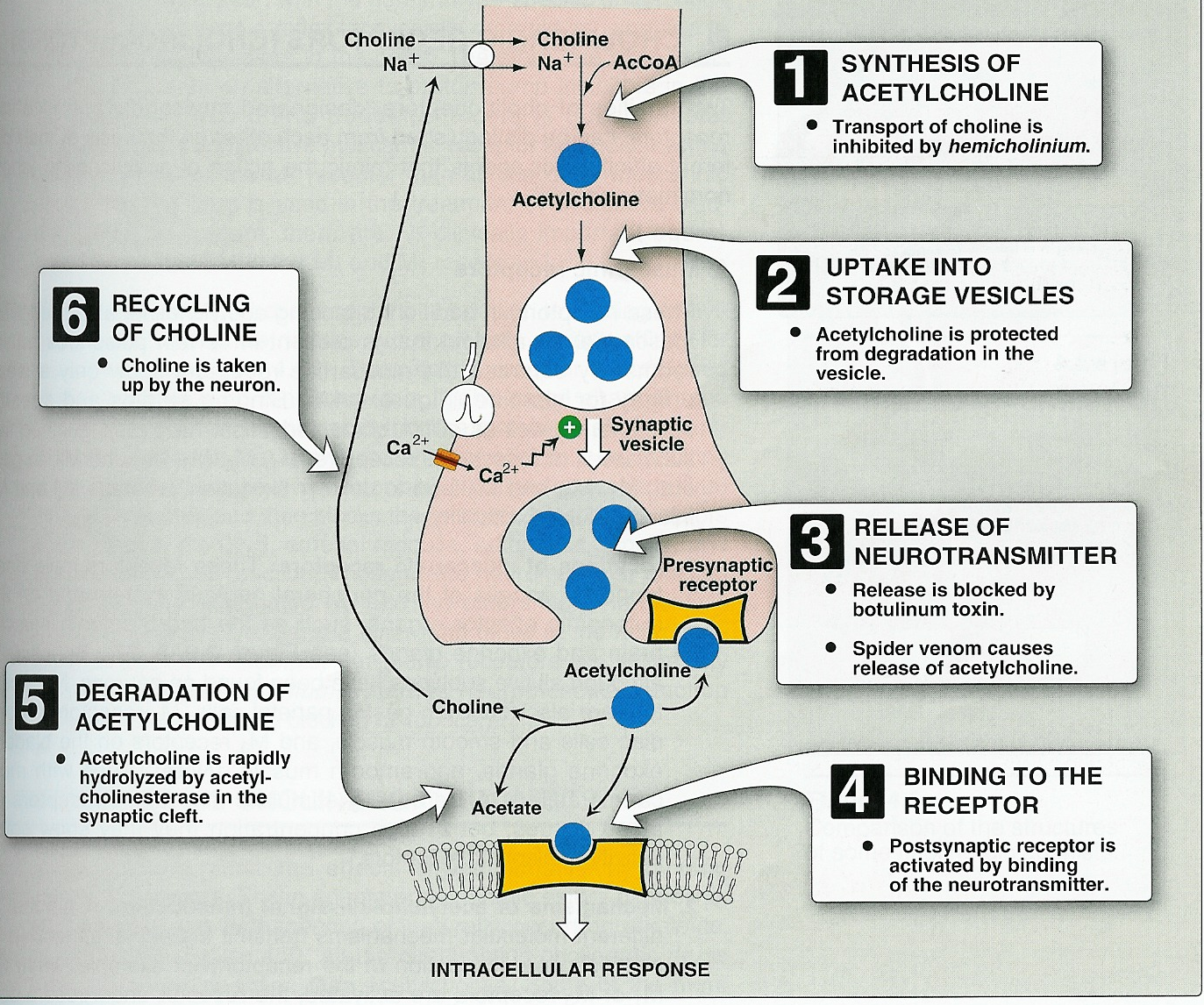 Indirect cholinomimetics (anticholinesterases) 

anticholinesterases
Nicotinic 
&
   Muscarinic
 receptors
cholinesterase
Ach
Effects
Choline + Acetate
Anticholinesterases
Are similar in structure to Ach
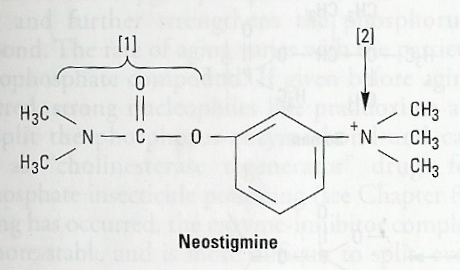 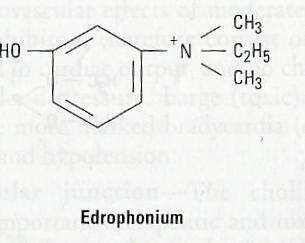 Classification of anticholinesterases
Reversible anticholinesterases

Short acting (Alcohols) edrophonium 

Intermediate acting (Carbamates esters)
Physostigmine, Neostigmine
Pyridostigmine, Ambenonium
Irreversible anticholinesterases
Phosphates esters (very stable covalent bond)
e.g. Ecothiophate & Isoflurophate
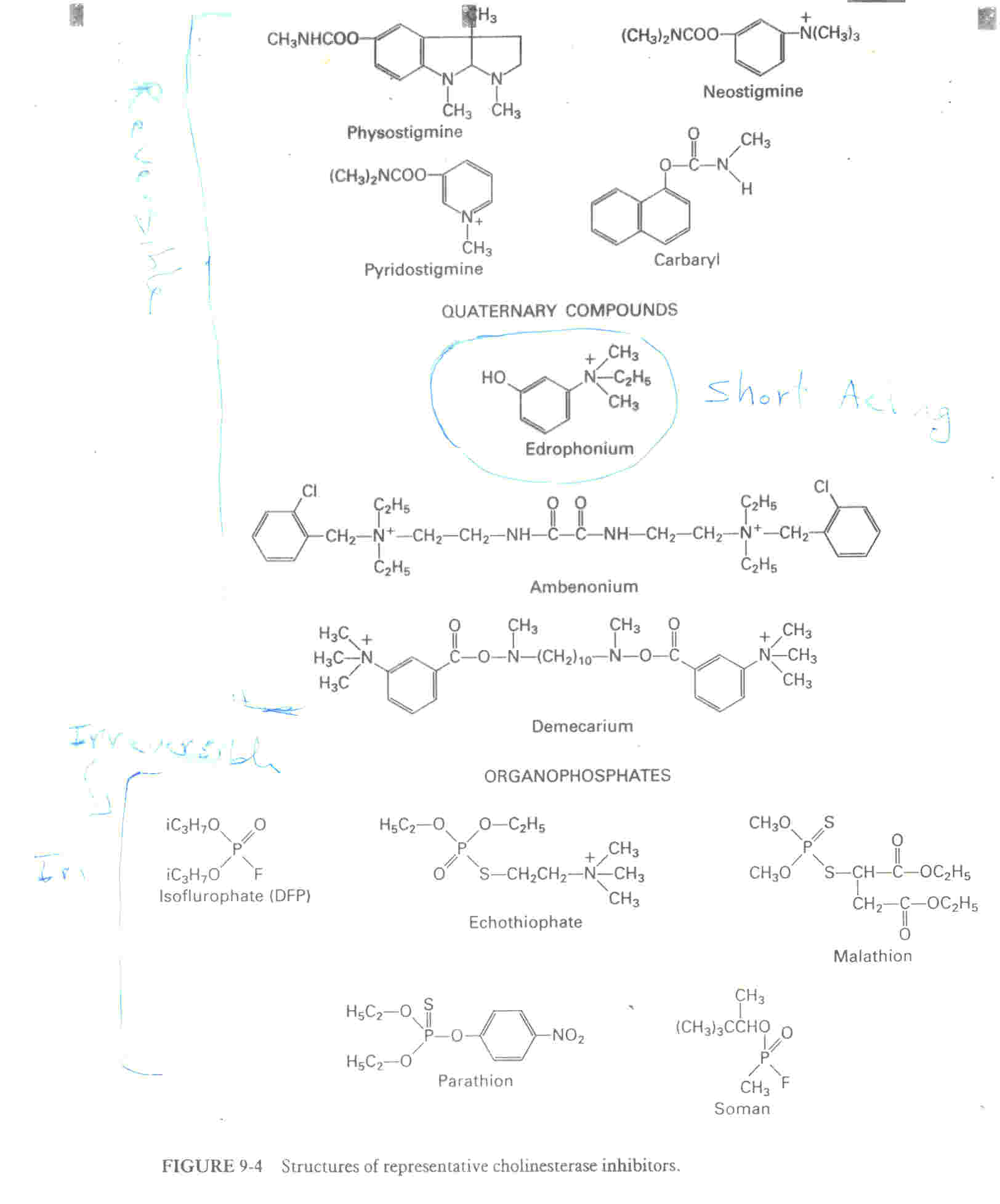 Classification of indirect cholinomimetics
I- Reversible indirect cholinomimetics
Quaternary alcohol 
Edrophonium (short duration of action)
forms weak hydrogen bond with the enzyme
Carbamates esters (intermediate duration)
binds to both sites of  the enzyme
All polar (Quaternary) except physostigmine 
E.g: 
Physostigmine, Pyridostigmine
Neostigmine, Ambenonium
II. Irreversible indirect cholinomimetics

Phosphate esters:  Pesticide Type
e.g. Ecothiophate – Isoflurophate
very long duration of action
form very stable covalent bond with enzyme
All phosphates are lipid soluble except ecothiophate.
Pharmacological effects of anticholinesterases

ALL Anticholinesterases have muscarinic and nicotinic actions (N & M actions) and some have CNS effects.
Pharmacological effects of anticholinesterases

Muscarinic actions 
Nicotinic actions 
CNS actions: 
Excitation, convulsion, respiratory failure, coma
only for lipid soluble anticholinesterases 
 physostigmine & phosphate ester  (irreversible) except Ecothiophate.
Muscarinic actions
Nicotinic actions
Neuromuscular junction
	Therapeutic dose: muscle contraction
	Toxic dose: persistent depolarization & paralysis.
Ganglia: stimulation of sympathetic and parasympathetic ganglia
Adrenal medulla  release of catecholamines (A & NA) and  increase blood pressure .
Indirect Cholinomimetics 

Edrophonium

Short acting Reversible &
anticholinesterase
alcohol
Polar 
NOT absorbed orally (given by injection)
attach mainly to anionic site by weak hydrogen bond. 
Has short duration of action (5-15 min.)
Used for diagnosis of myasthenia gravis
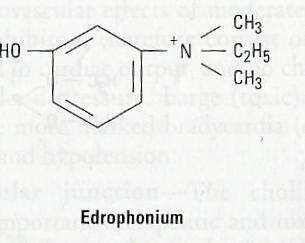 Physostigmine
Intermediate action & Reversible anticholinesterase
Tertiary ammonium compound        
Non polar (lipid soluble)
Good lipid solubility
Good oral absorption
cross BBB (has CNS effects)
Uses
 Glaucoma
 atropine toxicity
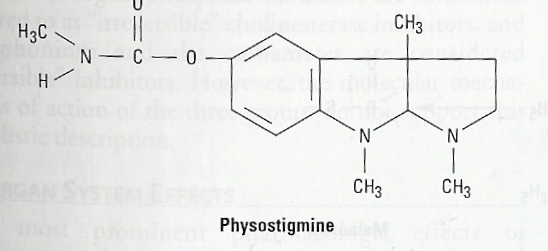 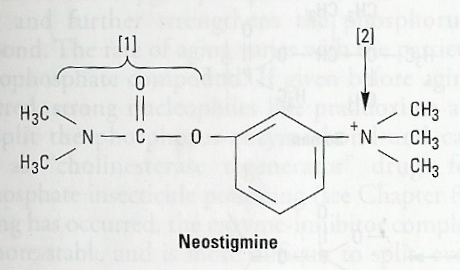 Neostigmine
Intermediate Reversible anticholinesterase
Quaternary ammonium comp. 
Polar compound
Can be used orally
No CNS effect
Has muscarinic & nicotinic actions
 (prominent on GIT & urinary tract).

Uses
Treatment of myasthenia gravis 
Paralytic ileus & Urinary retention
Curare intoxication
Summary of Carbamate esters
Indirect Cholinomimetics
 (Organophosphorous compounds)
   Ecothiophate 
Mechanism
Irreversible anticholinesterase 
Binds to cholinesterase by strong covalent bond. 
Have very long duration of action
Aging make bond extremely stable
All are highly lipid soluble except ecothiophate 
Used for glaucoma.
Organophosphorous compounds toxicity (pesticide like) 

Sever bradycardia, hypotension.
bronchospasm.
Increased GIT motility  cramps & diarrhea.
CNS effects  convulsion, coma and respiratory failure.
Twitching of skeletal muscles  muscle weakness.
Treatment of organophosphate toxicity
 Support respiration
 Cholinesterase reactivators (Oximes)
Atropine (to block muscarinic & central  actions).
OXIMES 
	Pralidoxime  (PAM)
 cholinesterase reactivator 
 stimulates the hydrolytic regeneration of   cholinesterase enzyme.
 reactivates recently inhibited enzymes before aging.

Uses 
I.V.  over 15-30 min for organophosphate intoxication.
Donepezil
 New Anticholinesterase drugs. 
 Given orally.
 Used for treatment of dementia of 
   Alzheimer’s disease.
Clinical pharmacology of acetylcholinesterase inhibitors
Type of
Route of
Drug
inhibition
administration
Clinical Use
Edrophonium
Rev
IM or IV
Diagnostic for Myasthenia Gravis
Neostigmine
Rev
IM, IV, or oral
Myasthenia Gravis, post-operative ileus and
bladder distention, surgical adjunct
Physostigmine
Rev
IM, IV, or local
Glaucoma, Alzheimer’s disease, antidote to
anticholinergic overdose
Tacrine
Rev
Oral
Alzheimer’s disease
Donepezil
Rev
Oral
Alzheimer’s disease
Isofluorophate
Irrev
Local
Glaucoma
Echothiophate
Irrev
Local
Glaucoma
Summary of Indirect Cholinomimetics
Summary for cholinomimetics & their uses
Eye : treatment of glaucoma 
Pilocarpine (direct muscarinic agonist)
Physostigmine-Ecothiophate (indirect cholinomimetics)

Urinary retention and paralytic ileus
Bethanechol (direct)
Neostigmine (indirect)

Myasthenia gravis  (only indirect cholinomimetics)
Pyridostigmine, Neostigmine,
Why not physostigmine?

Xerostomia  
Pilocarpine –Cevimeline (Sjogren’s  syndrome)

Alzheimer’s disease: Donepezil
Thank youAny Questions ?
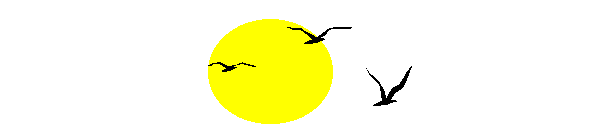